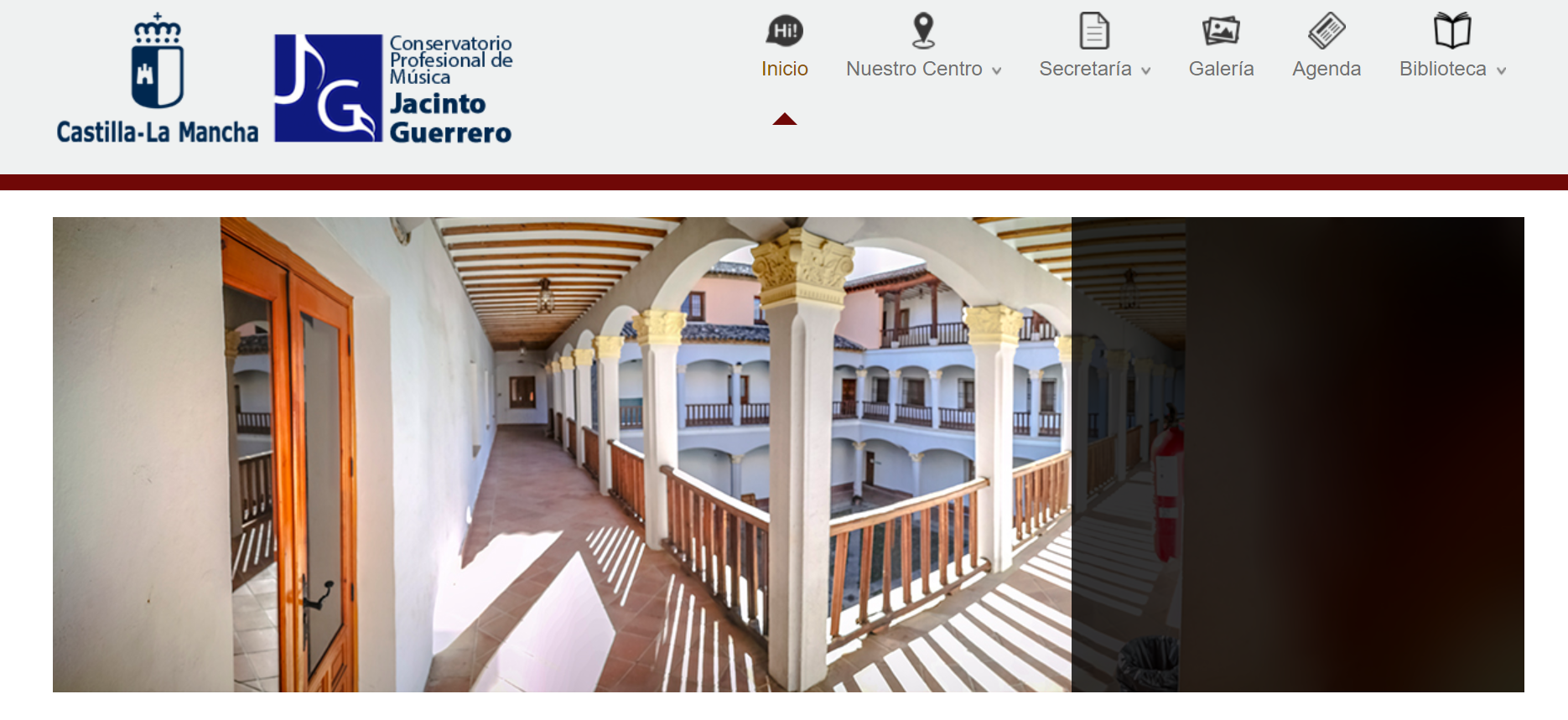 II Jornadas USIE
Castilla la Mancha
Especialidades Instrumentales
En el Conservatorio Profesional de Música de Toledo puedes elegir entre todas estas 
ESPECIALIDADES INSTRUMENTALES:

Canto
Clarinete
Contrabajo
Fagot
Flauta travesera
Guitarra
Oboe




Percusión
Piano
Saxofón
Trombón
Trompa
Trompeta
Tuba
Viola
Violín
Violoncello
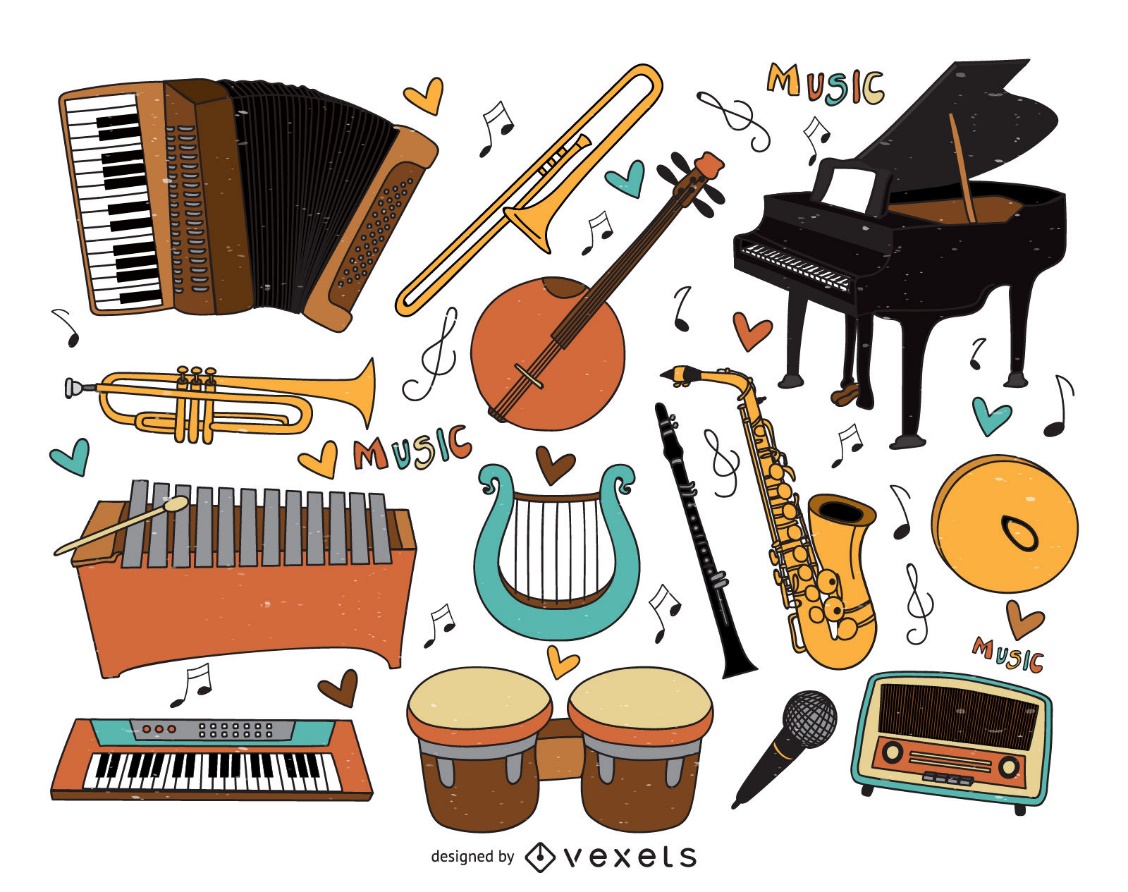 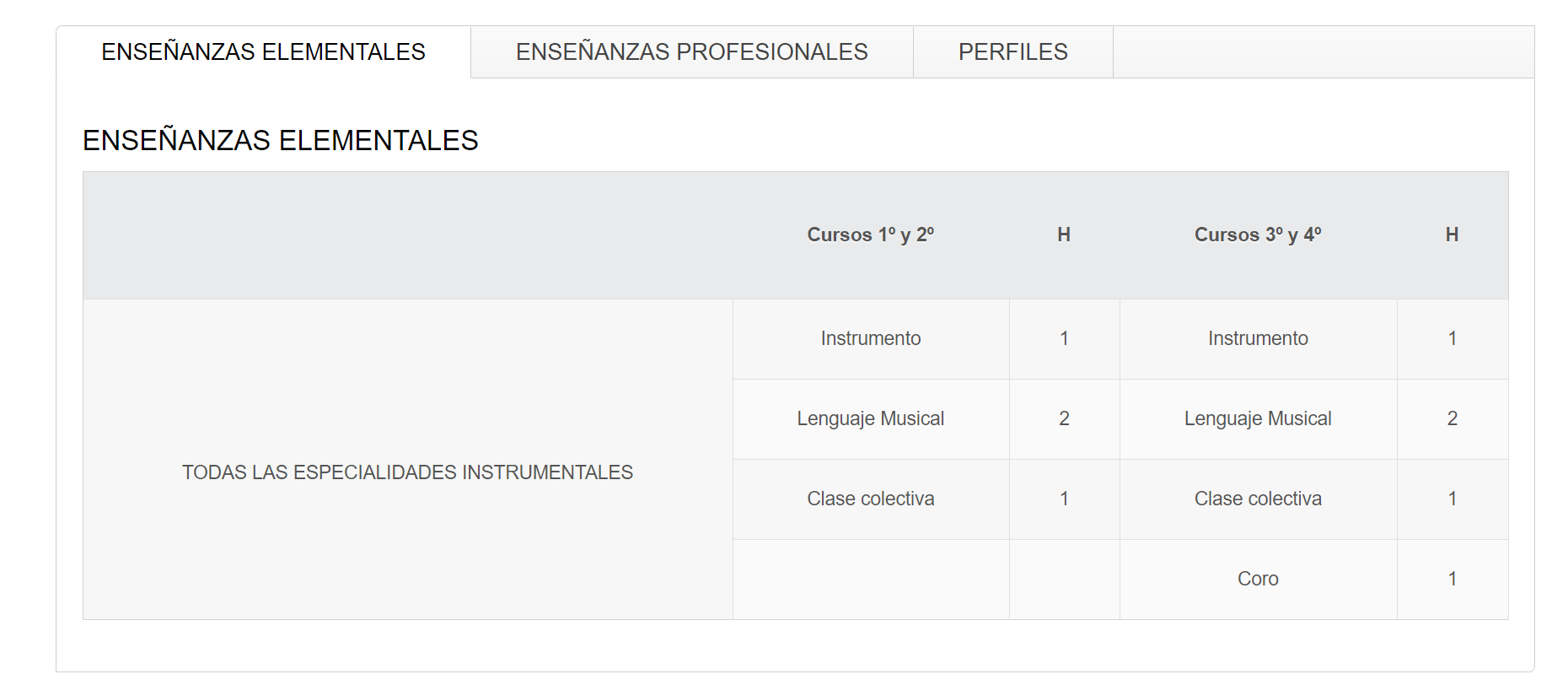 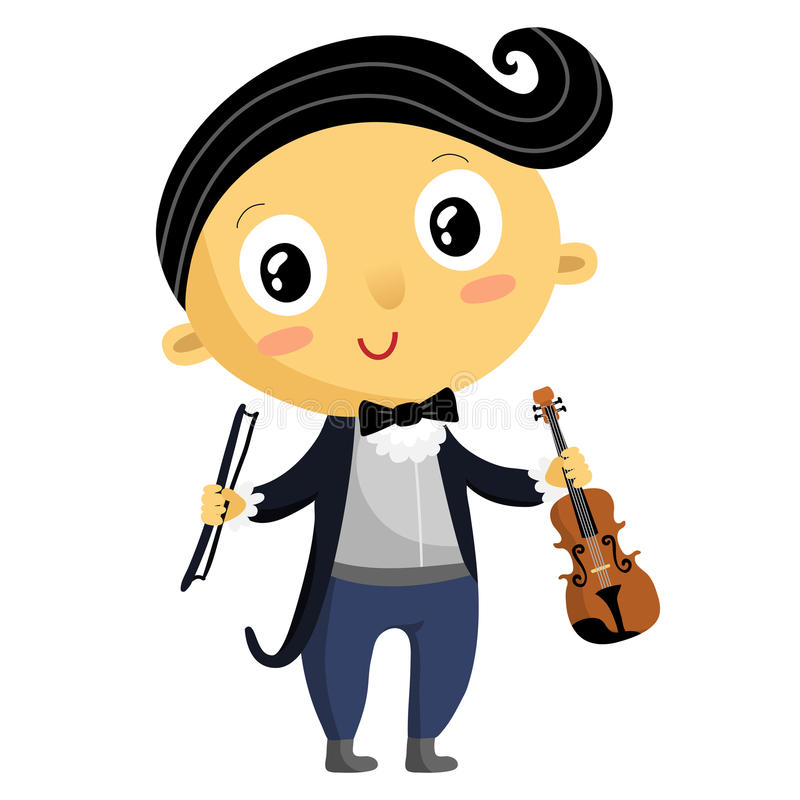 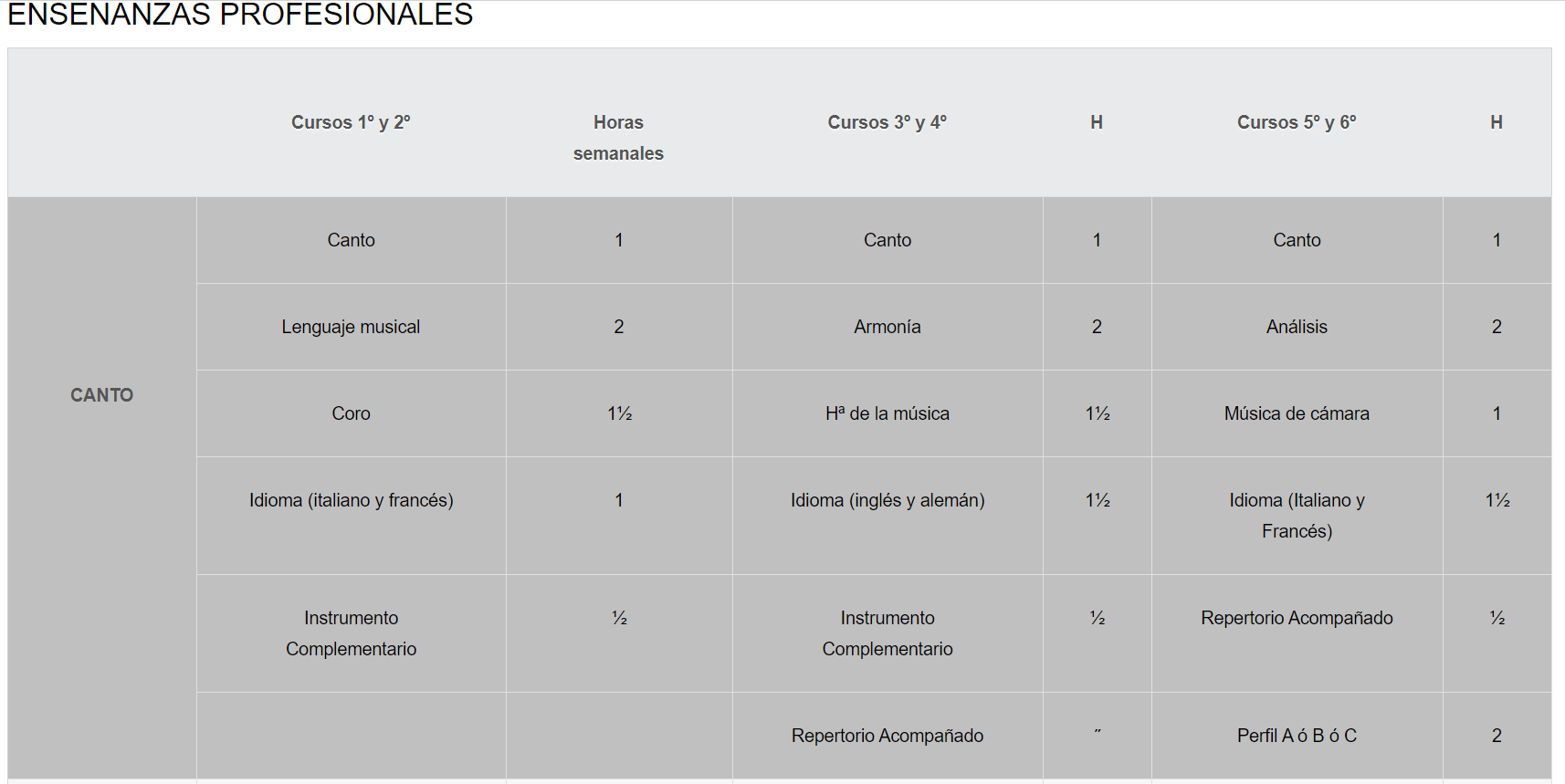 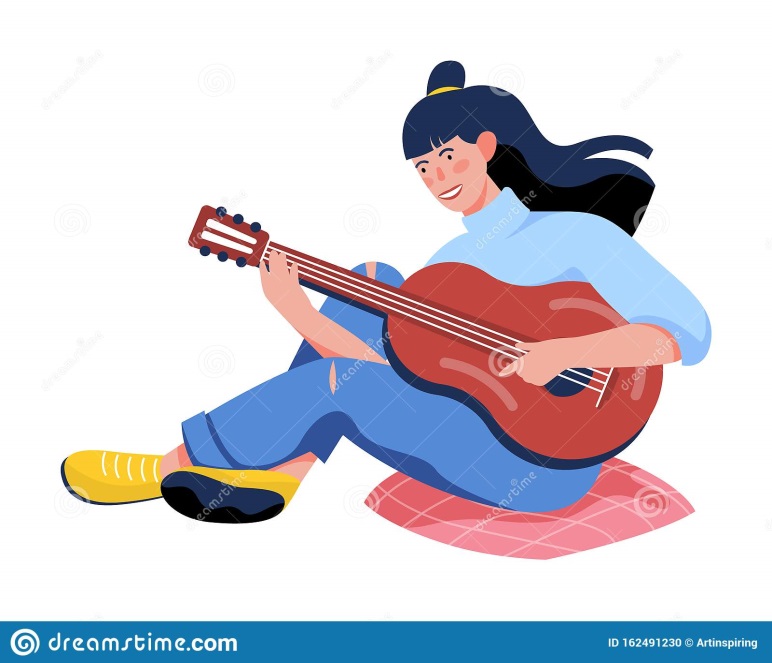 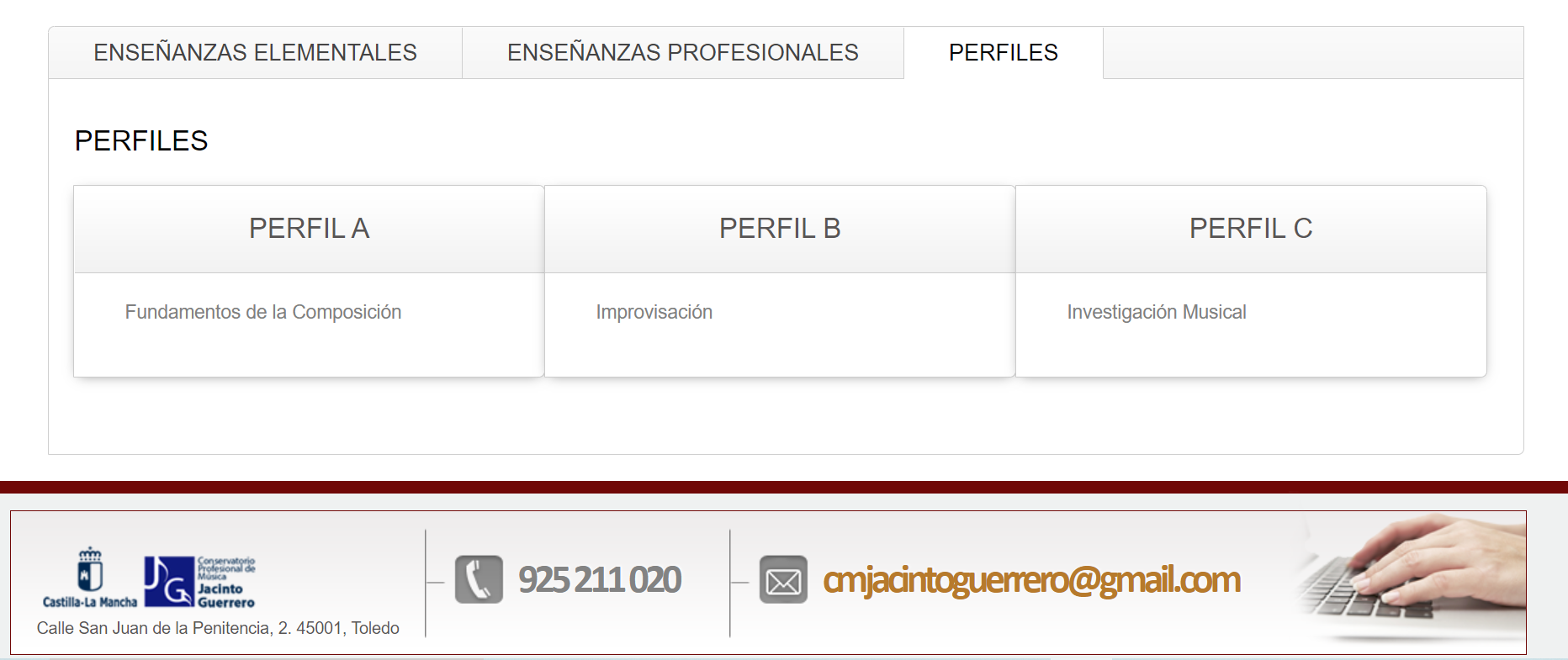 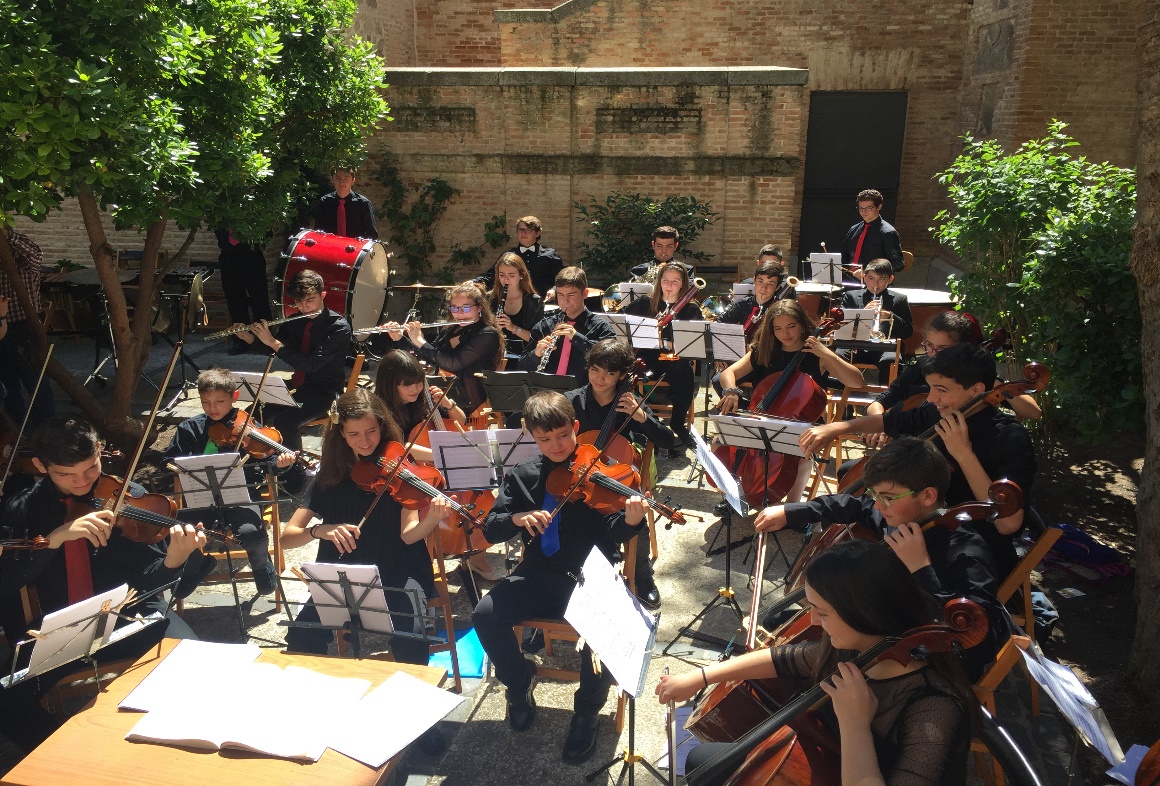 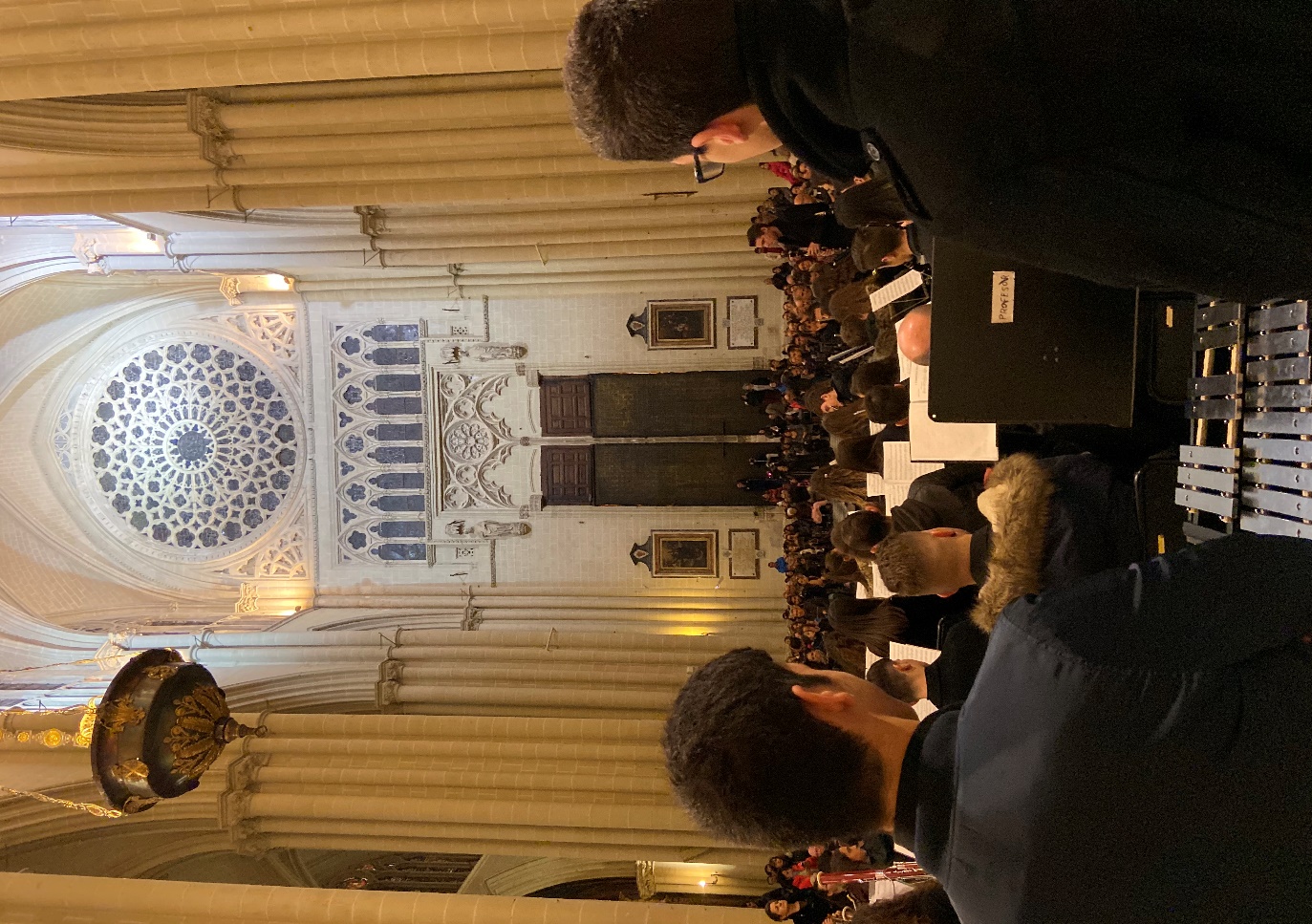 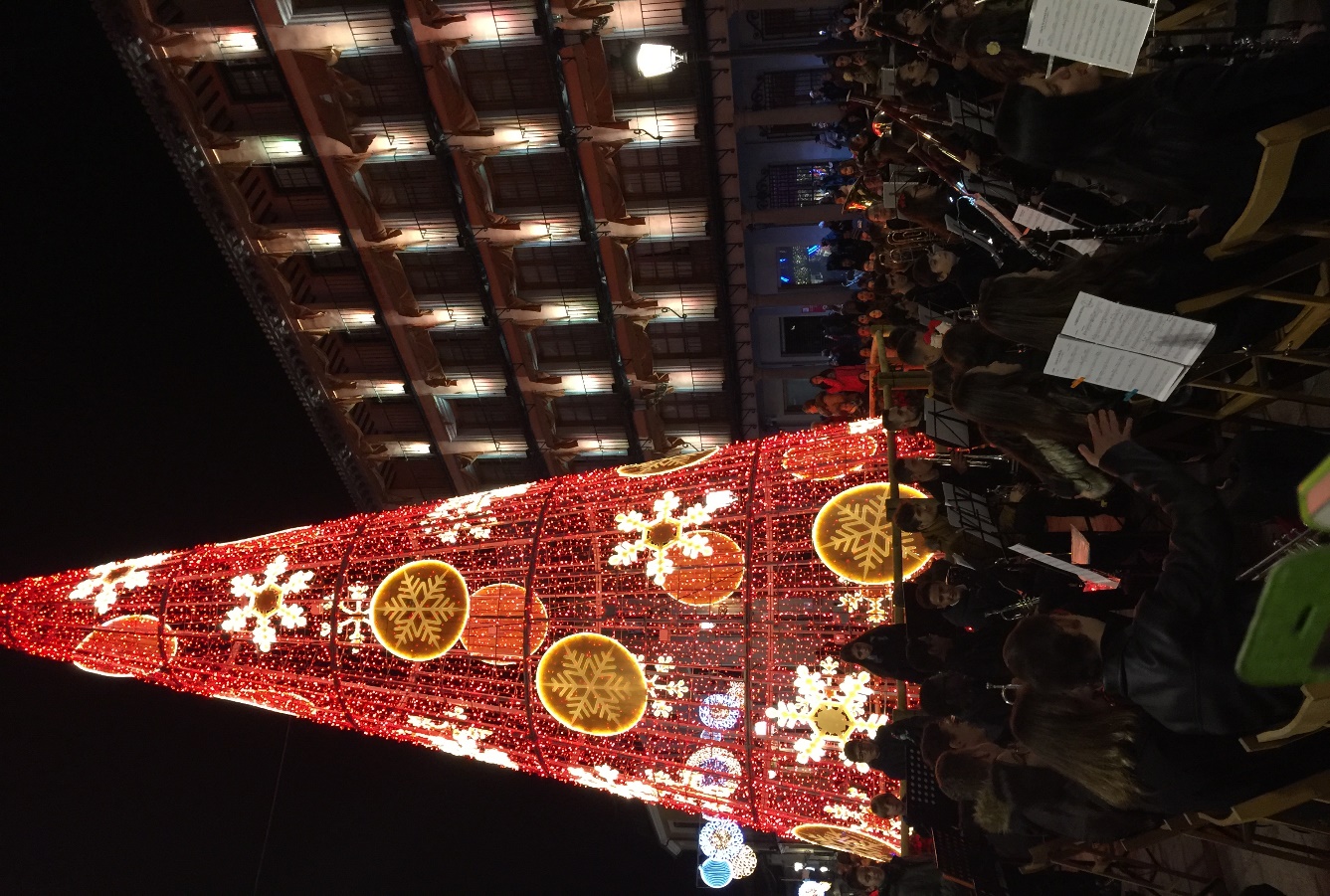 Relaciones Institucionales

Movimiento Cultural en la Provincia
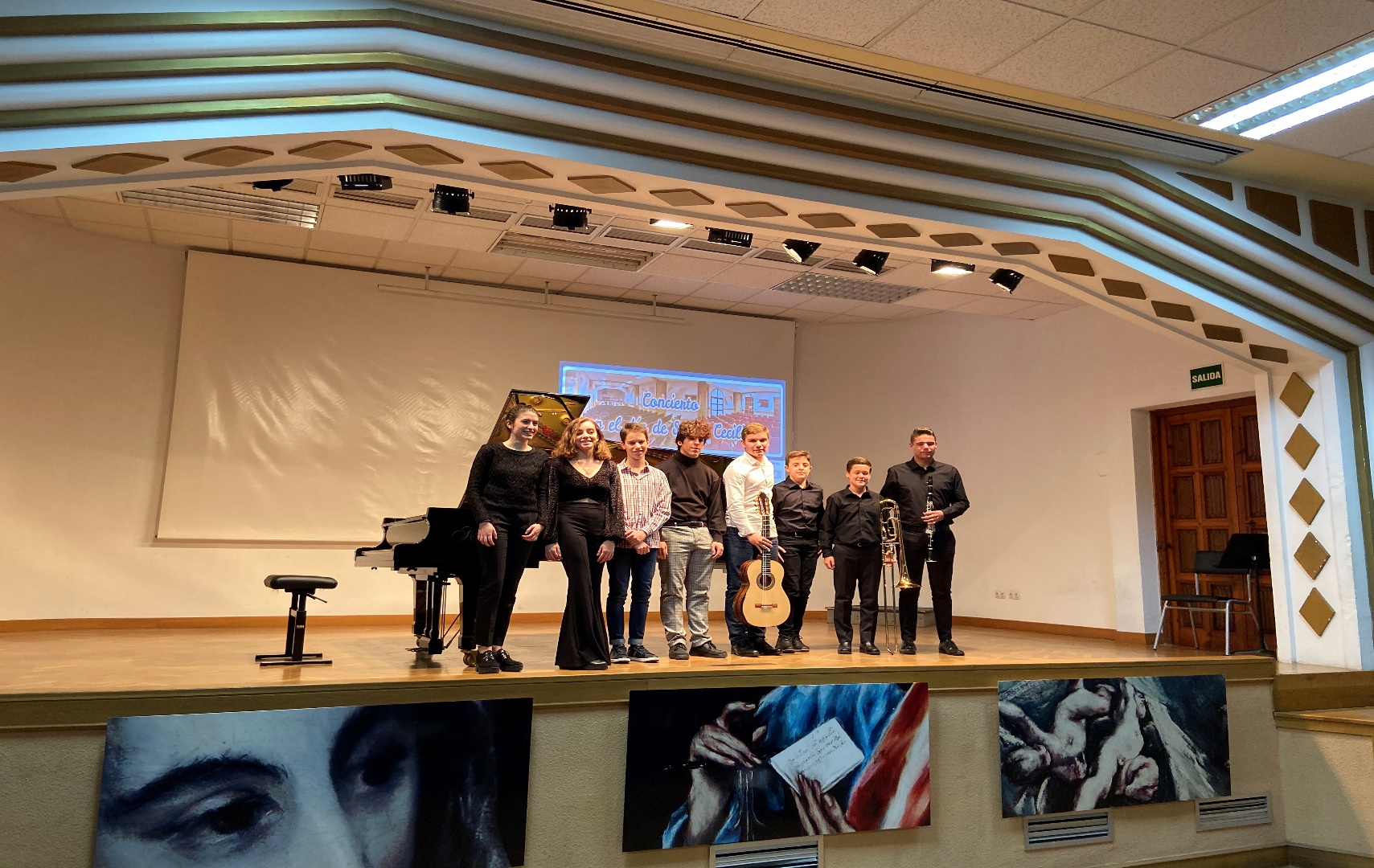 Aveiro (Portugal)
Bayreuth (Alemania)
Erasmus +: Music Without frontiers
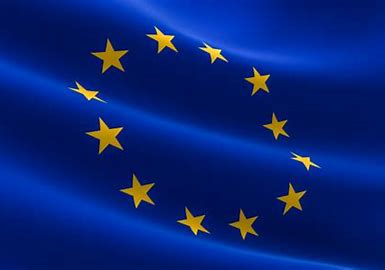 Florencia (Italia)
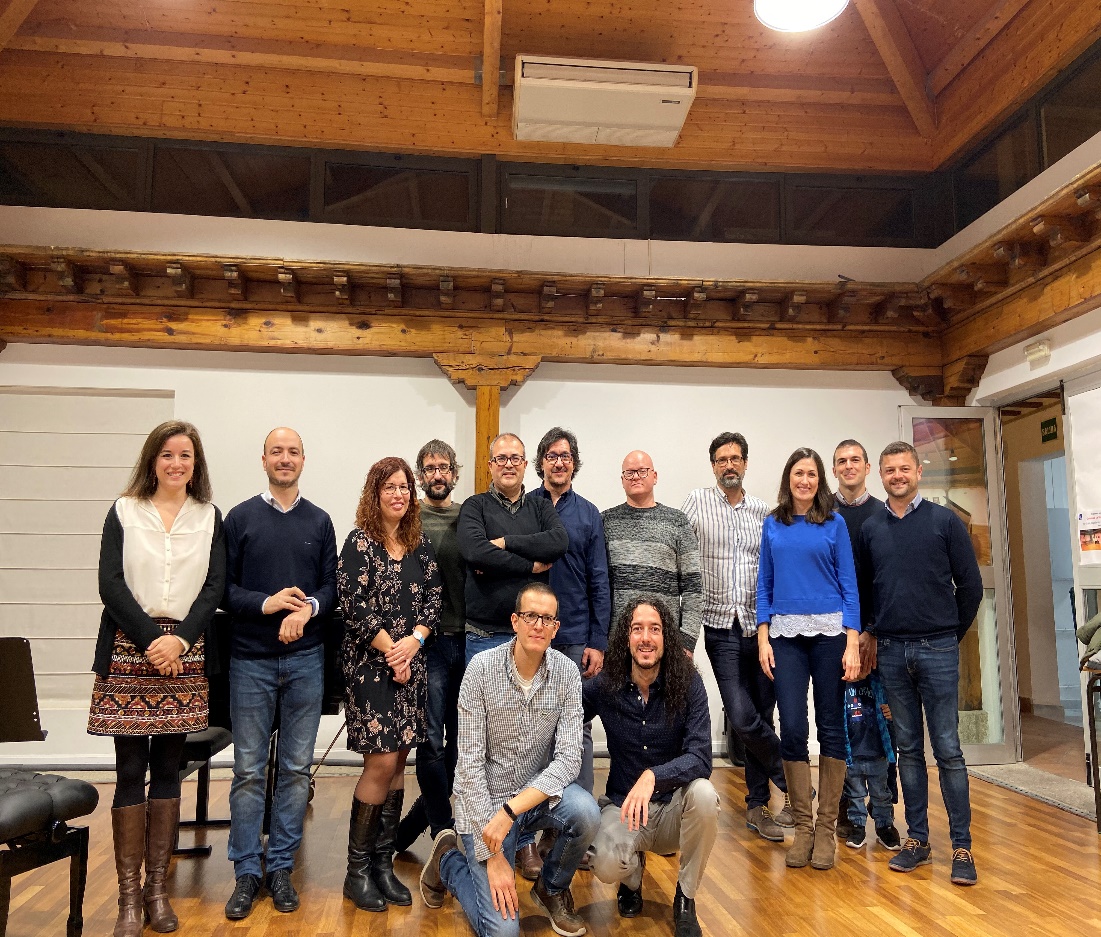 Varsovia (Polonia)
Turku (Finlandia)
Madeira (Portugal)
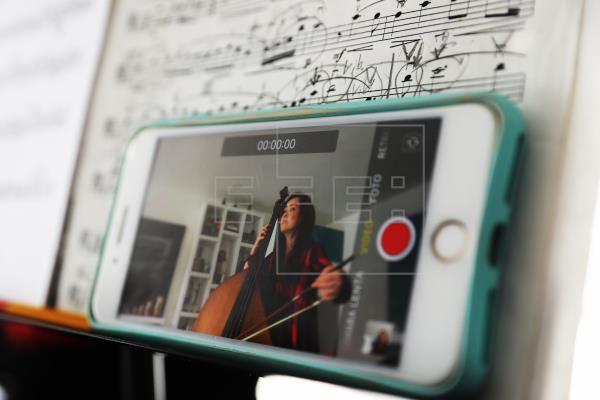 COVID-19
2 Etapas:

Confinamiento

Vuelta a las Aulas
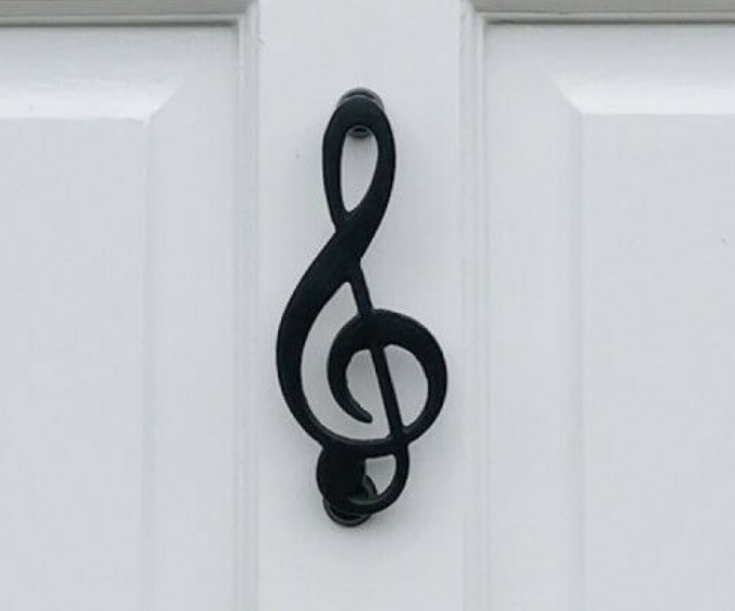 CONFINAMIENTO
1.- Formación del Profesorado en las distintas plataformas y herramientas de educación a distancia y videoconferencia.
2.- Lucha contra la brecha digital existente en los siguientes parámetros:
		- Alumnos y profesores sin medios informáticos básicos suficientes.
		- Alumnos y profesores sin los medios informáticos específicos de nuestra enseñanza musical.
3.- Problemática de la práctica de las asignaturas que conllevan práctica musical en grupo: Banda, Orquesta y Coro.
4.- Evitar la pérdida del rendimiento de nuestros alumnos en una disciplina tan acumulativa como la nuestra.
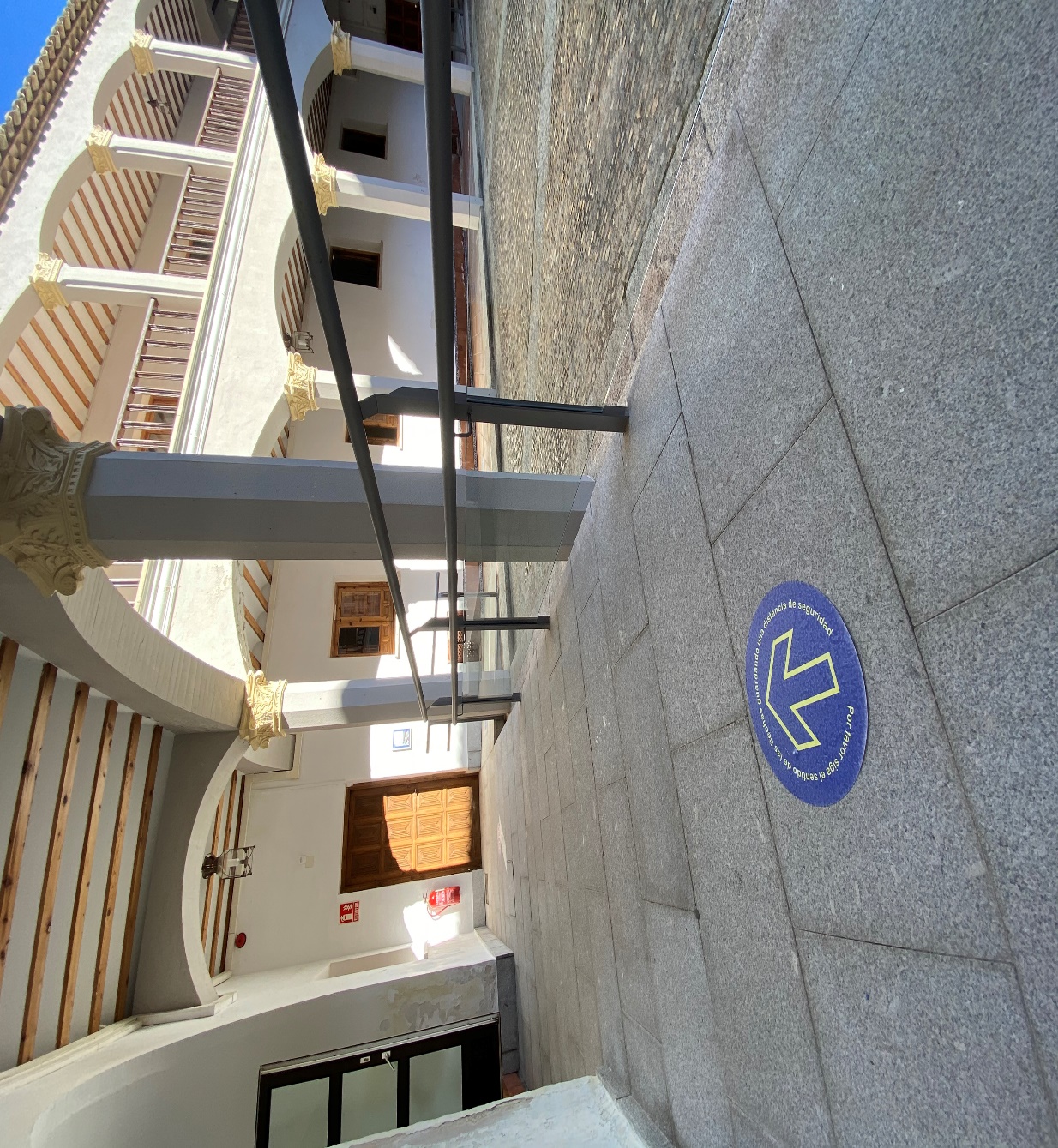 Plan de Contingencia
Itinerario “Covid”
Mamparas de separación
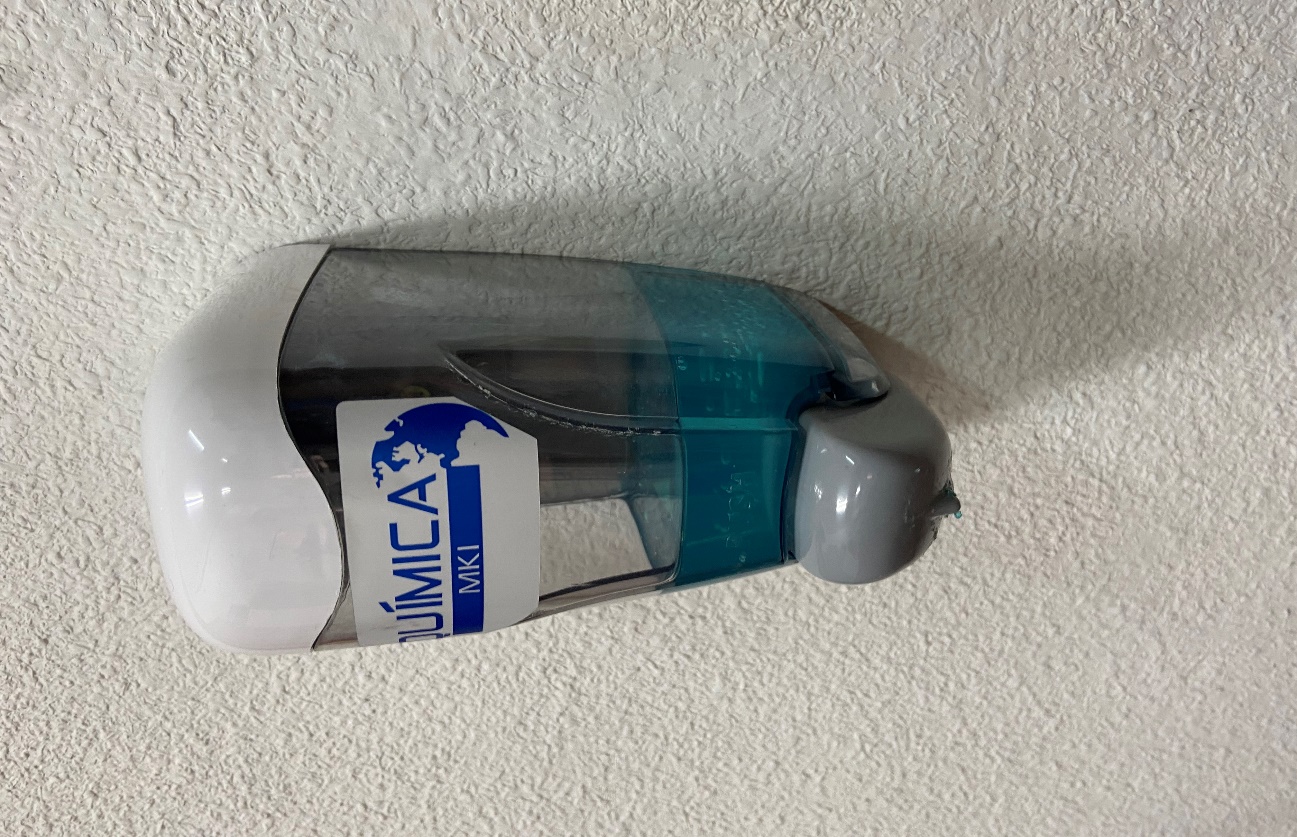 Dispensadores de Gel
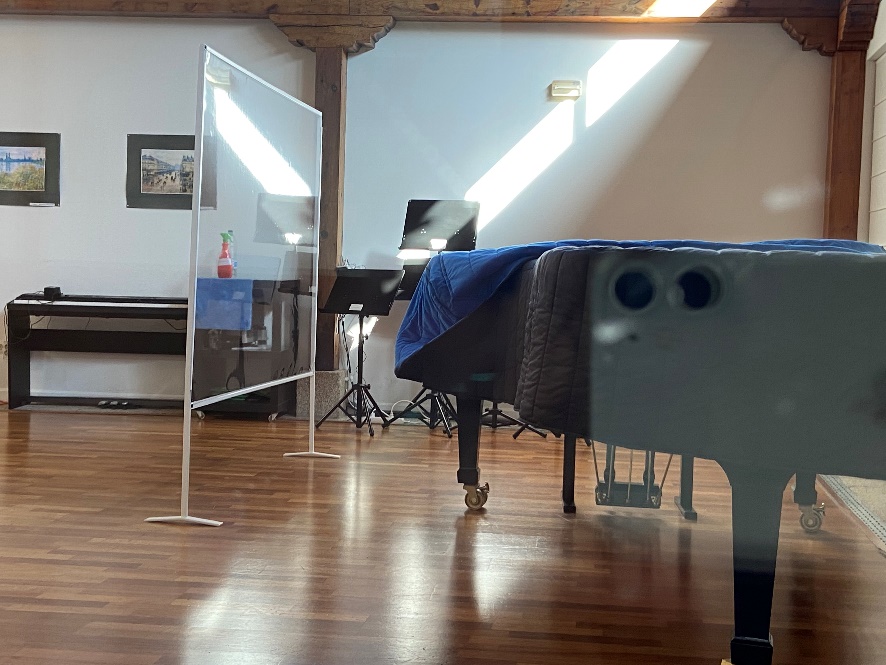 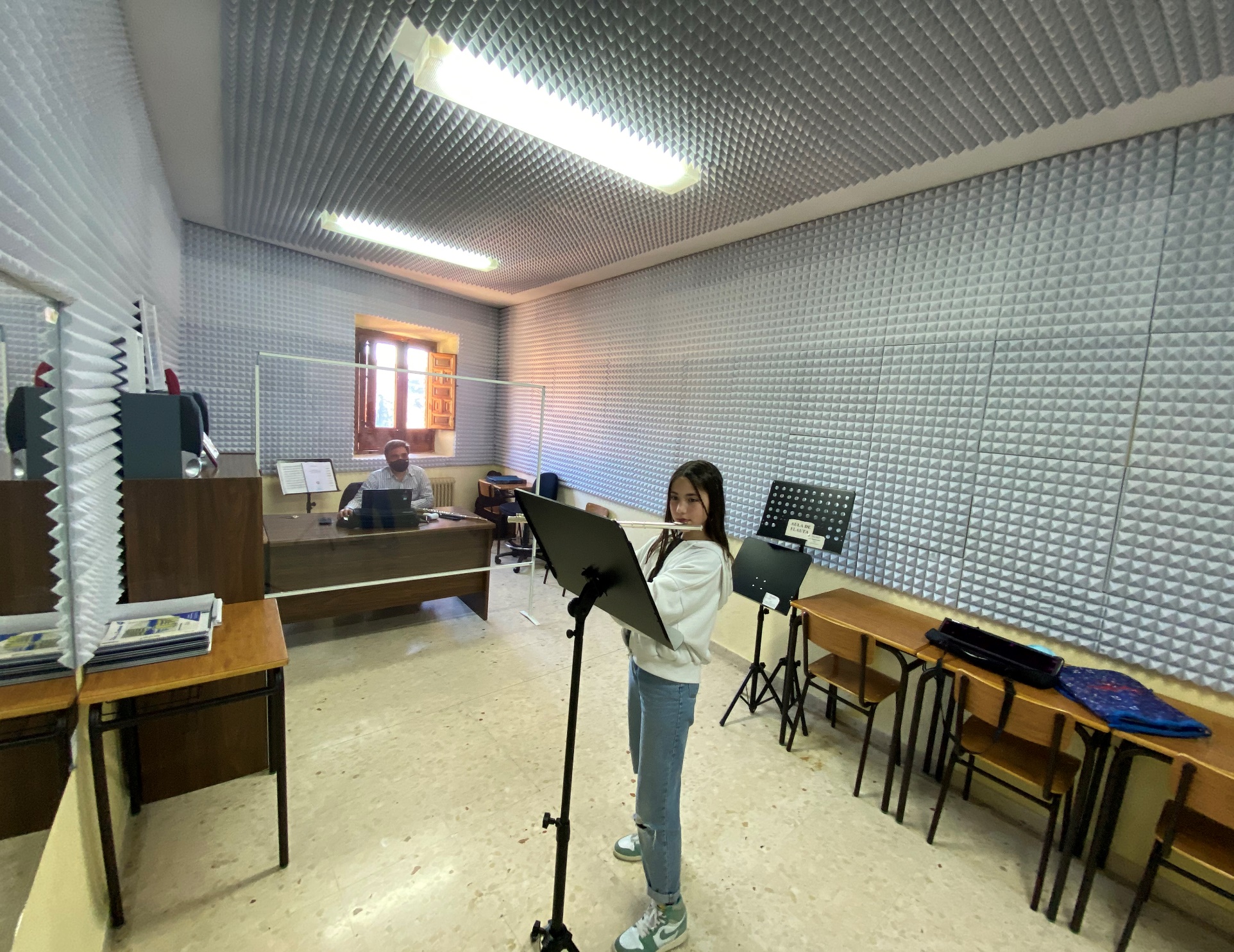 Problemática:

Alumnos de viento y de canto: 

No pueden tocar sin mascarilla
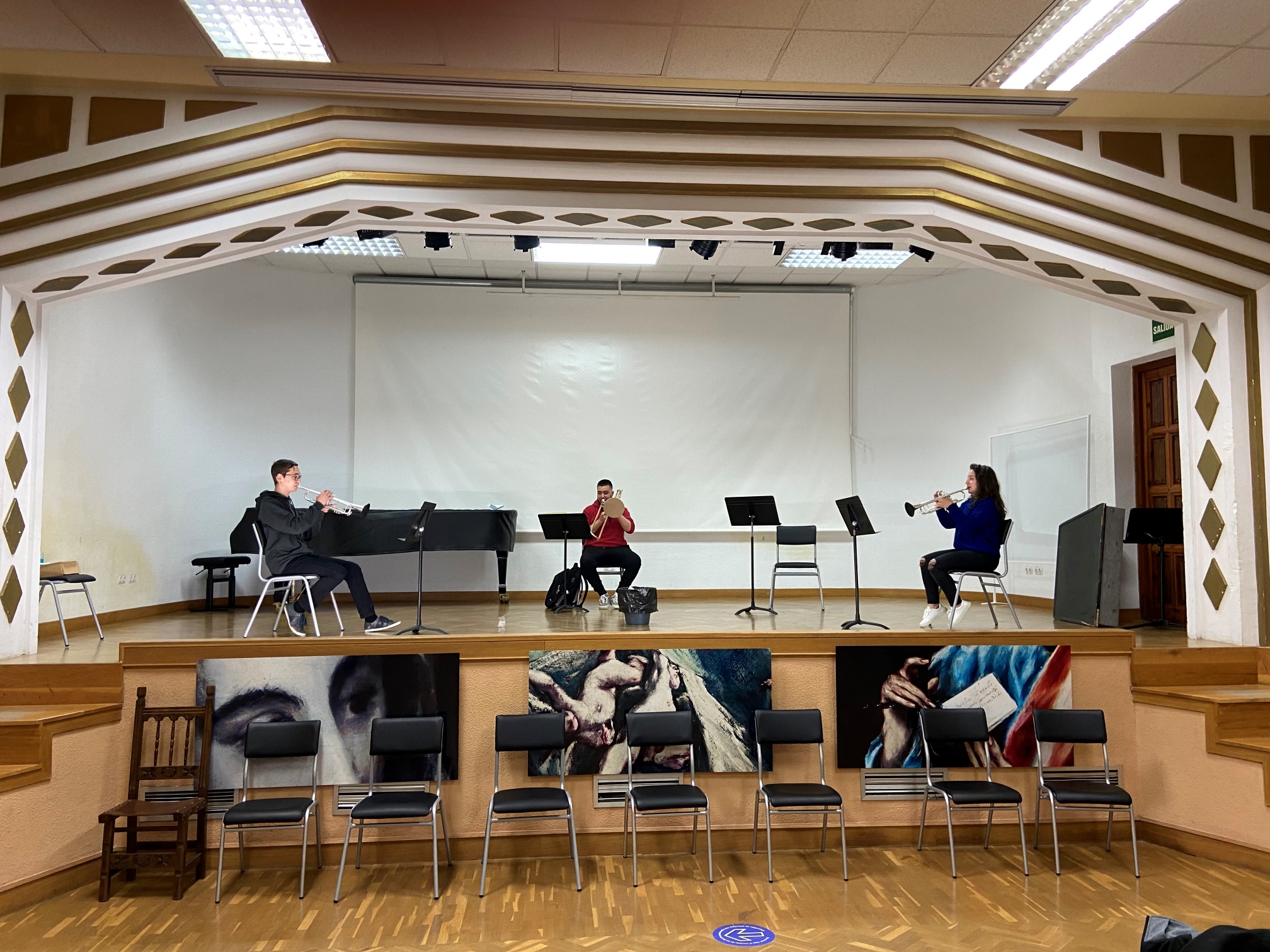 Problemática:

Esto se agrava aún más cuando 
Los instrumentistas de viento
tienen que tocar en grupo:

Música de Cámara
Banda 
Orquesta

Sin mascarilla
Soluciones y Propuestas de mejora
1.- Se solicitó por mi parte un estudio sanitario profesional que estipulase la correcta gestión 
de los riesgos ante la Pandemia dentro de los Conservatorios.  Esto hubiera permitido que 
se hubiera mejorado la gestión de los recursos en todos los centros. En la compra de material,
En la exigencia al personal docente y no docente, y a la colaboración del colectivo de padres 
y madres, y alumnos y alumnas
2.- Debemos seguir trabajando para que la enseñanza musical sea cada vez más aceptada como
 imprescindible dentro del conjunto de las enseñanzas generales. Esa condición genera que, en ocasiones,
 este tipo de enseñanza  no se trate en igualdad de prioridad y no se tenga en cuenta sus características 
Esenciales.